SPS Longitudinal ImpedanceSimulations & MeasurementsUpdate
Benoit Salvant, Carlo Zannini, Thomas Bohl, Helga Timko, 
Fritz Caspers, Elena  Shaposhnikova and Jose E. Varela
Acknowledgements: Jose A. Ferreira (TE-VSC_IVM),
 Sebastien Calvo and Antoine Boucherie (BE-RF-PM)
Outline
Introduction
SPS Longitudinal Impedance Model 2013
SPS Longitudinal Impedance Model - Update
Flanges
Cavities
Next Steps
Conclusions
Introduction
The impedance model of the SPS is evolving with time as new elements are included in the model.

The complete SPS longitudinal impedance model, as used in beam stability simulations, will be presented today.

In addition, a preliminary version of small updates to the model will be shown as ‘work in progress’.
Outline
Introduction
SPS Longitudinal Impedance Model 2013
SPS Longitudinal Impedance Model- Update
Flanges
Cavities
Next Steps
Conclusions
2013 SPS Longitudinal Impedance Model (I)
Updated in LIU-SPS BD WG meeting 19/09/2013. Talk of H. Timko.
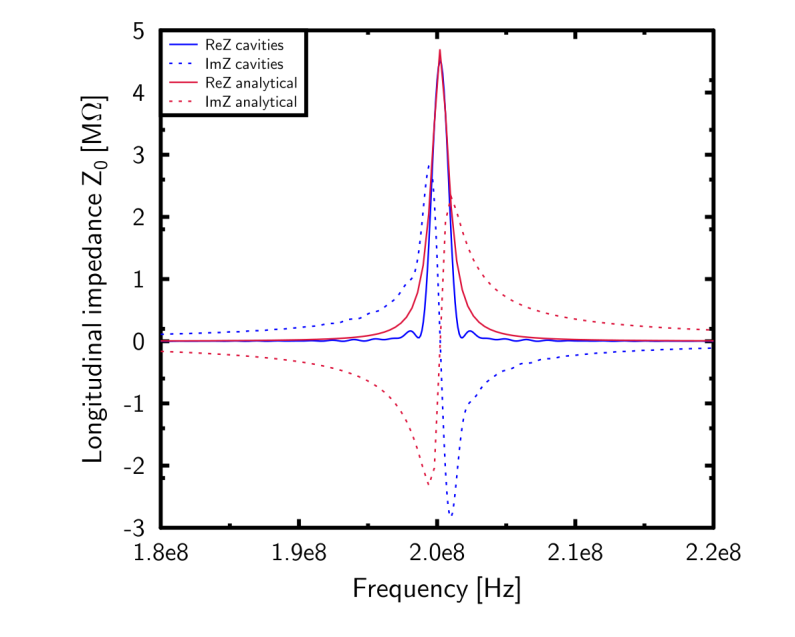 2013 SPS Longitudinal Impedance Model (II)
2013 SPS Longitudinal Impedance Model (III)
2013 SPS Longitudinal Impedance Model (IV)
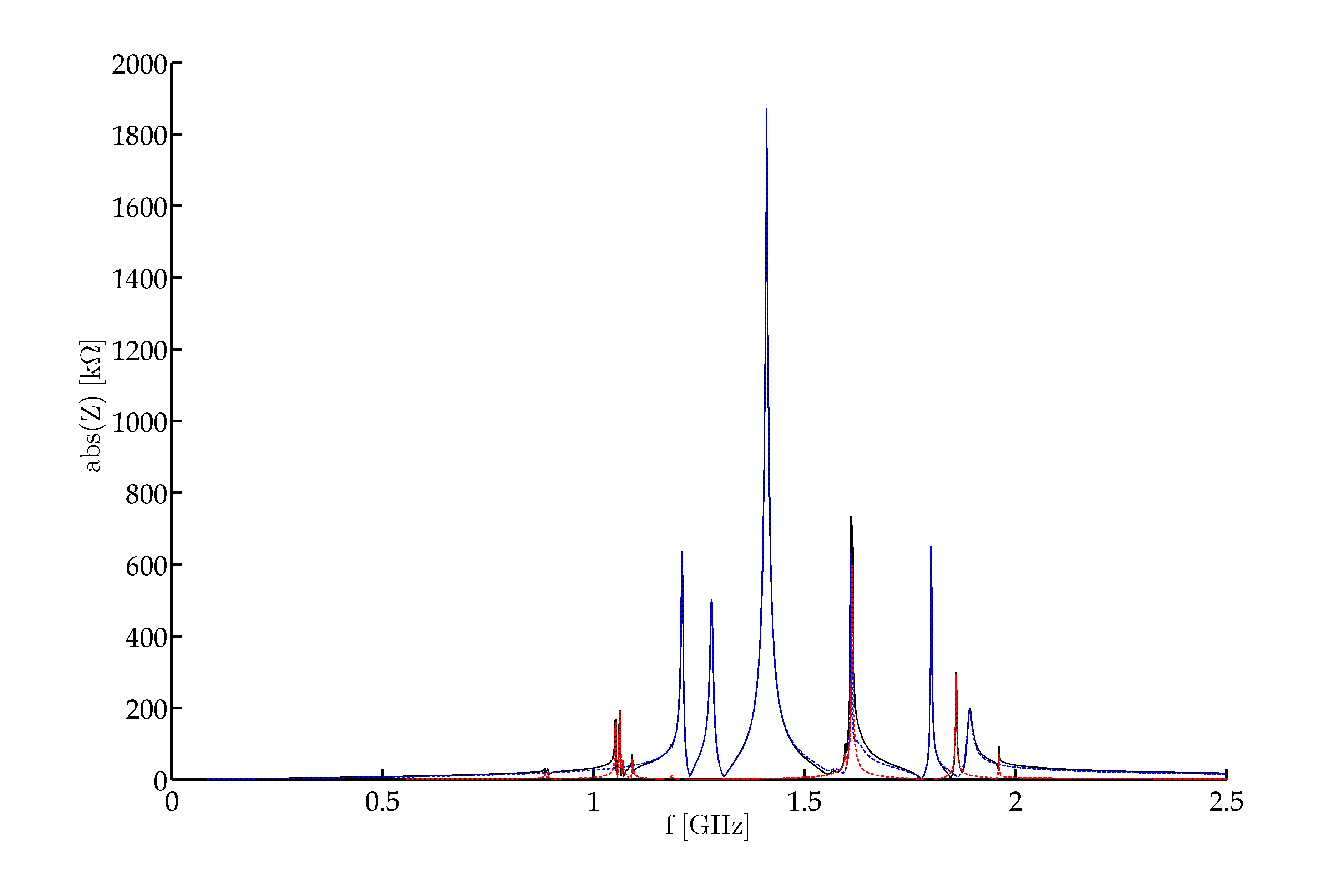 1.4GHz Flanges
Blue – Flanges
Red – BPMs
Black – Flanges + BPMs
1.6GHz BPMs + Flanges
1.2GHz Flanges
2013 SPS Longitudinal Impedance Model (V)
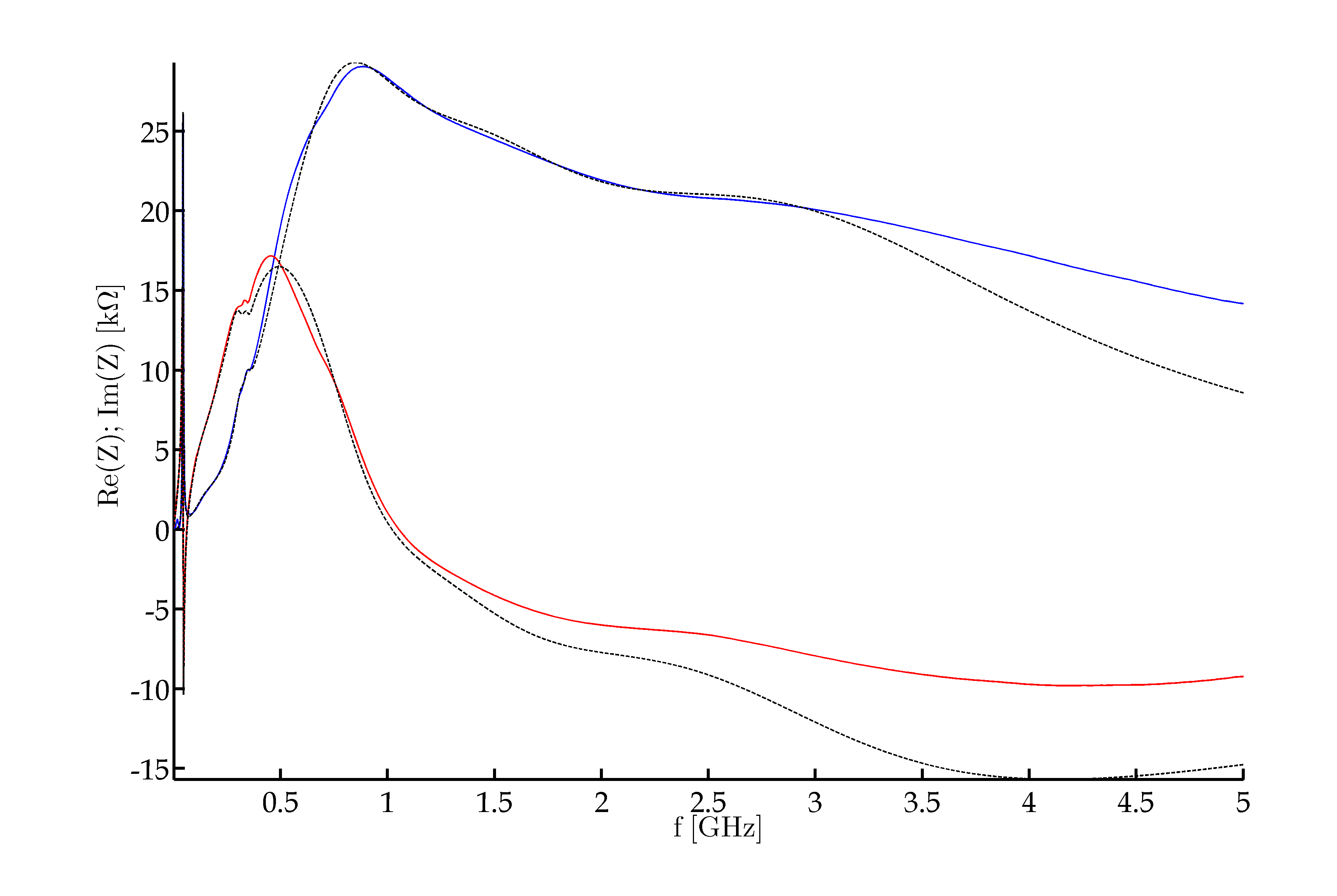 Blue – Re(Z)
Red – Im(Z)
Black - Fit
Total 2013 SPS Longitudinal Impedance Model (I)
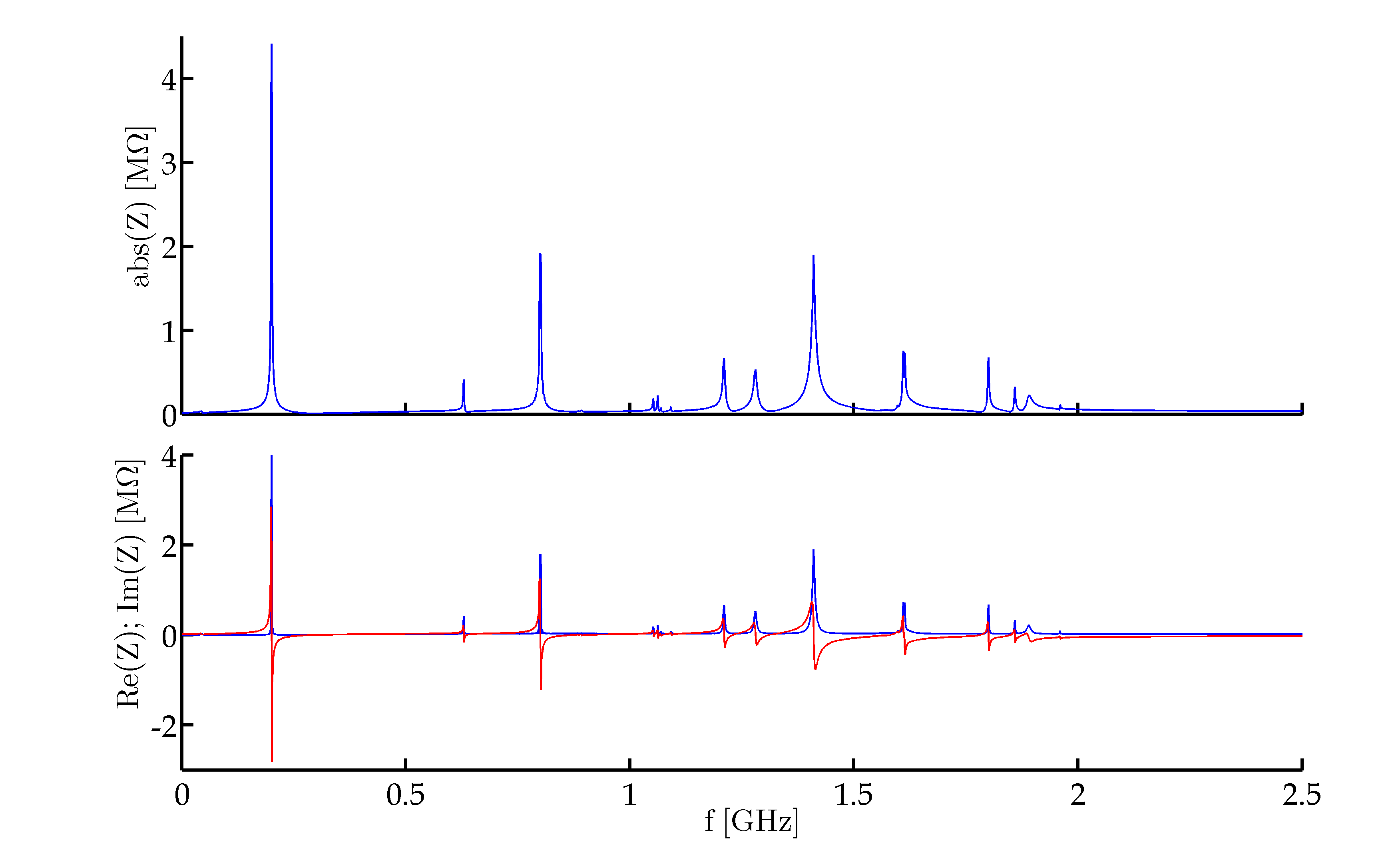 200MHz TWC
800MHz TWC
Flanges
Blue – Re(Z)
Red – Im(Z)
Total 2013 SPS Longitudinal Impedance Model (II)
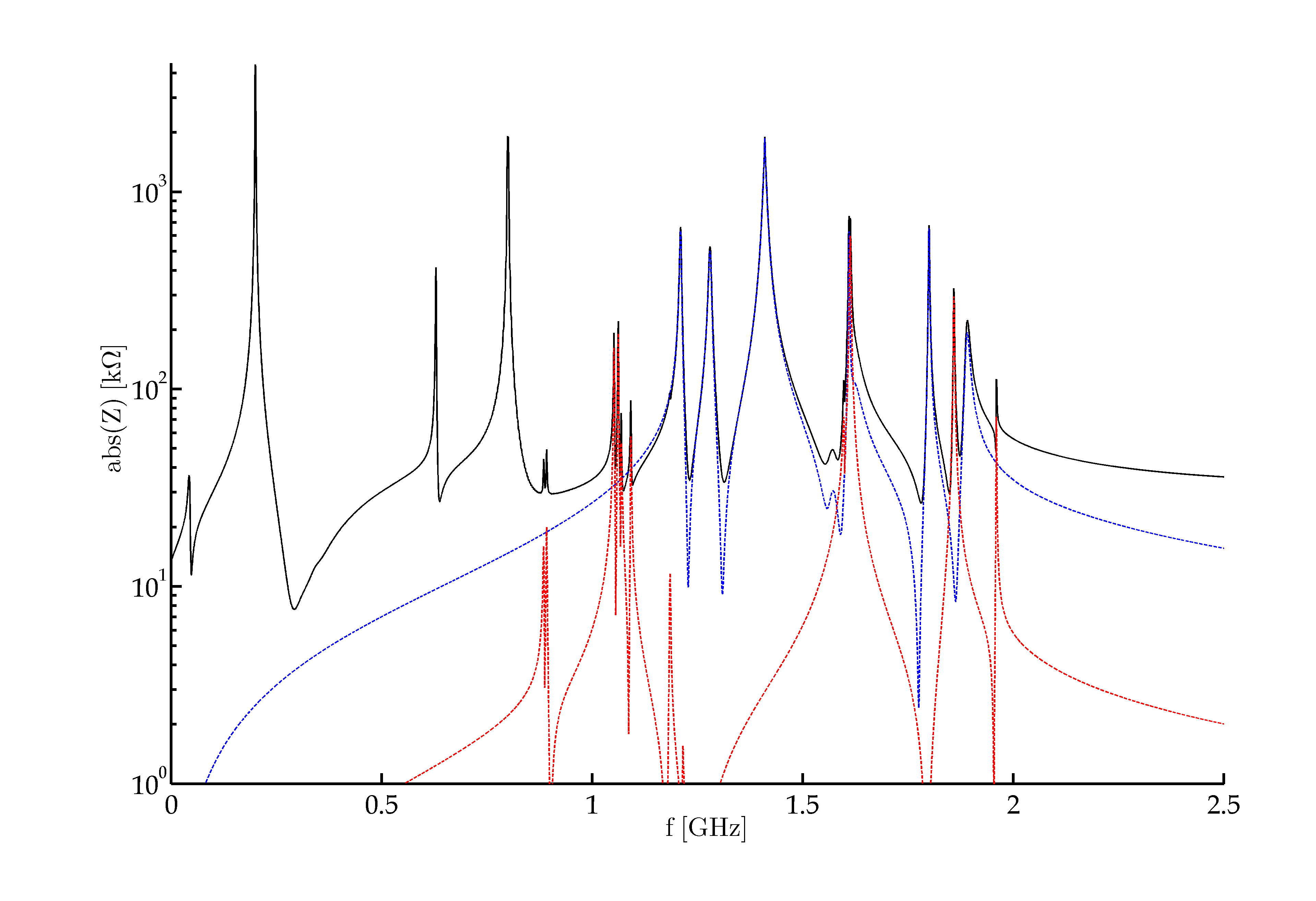 Blue – Flanges
Red – BPMs
Black – Total
200MHz TWC
800MHz TWC
630MHz TWC HOM
2013 SPS Longitudinal Impedance ModelMain Resonant Impedance Sources
Approximate values.
Highlighted in red biggest impedance contributors.
2013 SPS Longitudinal Impedance ModelIncluded  Im( Z )/n Contribution
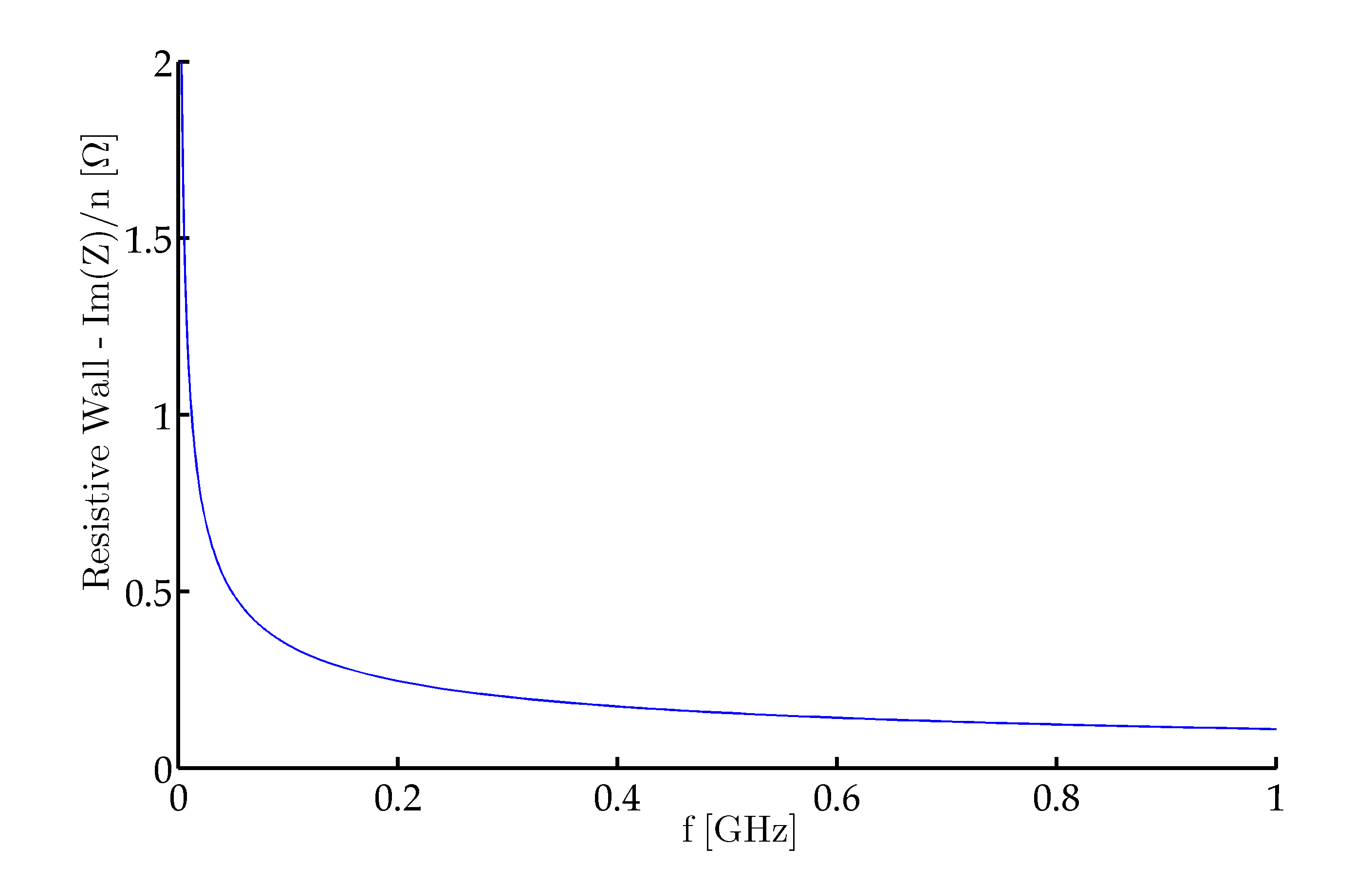 Im(Z)/n included in the model:
0.65 Ω + TWC cavities + Kickers

Non-included ‘known’ contributions:
0.5 + Resistive Wall – Space Charge
            ± Low Freq. Enamelled Flange 	Resonance
Calculated by Carlo
Outline
Introduction
SPS Longitudinal Impedance Model 2013
SPS Longitudinal Impedance Model- Update
Flanges
Cavities
Next Steps
Conclusions
Im(Z)/n Steps - Contribution
* We know that the enamelled flanges have low frequency resonances.

25MHz measured by Fritz in the tunnel (next slides).
5MHz measured on a QD-QD flange in the lab.

!! Several step types have been assumed to be identical.
Im(Z)/n Steps - Fritz Measurements (I)LIU-SPS BD meeting 25-04-2013
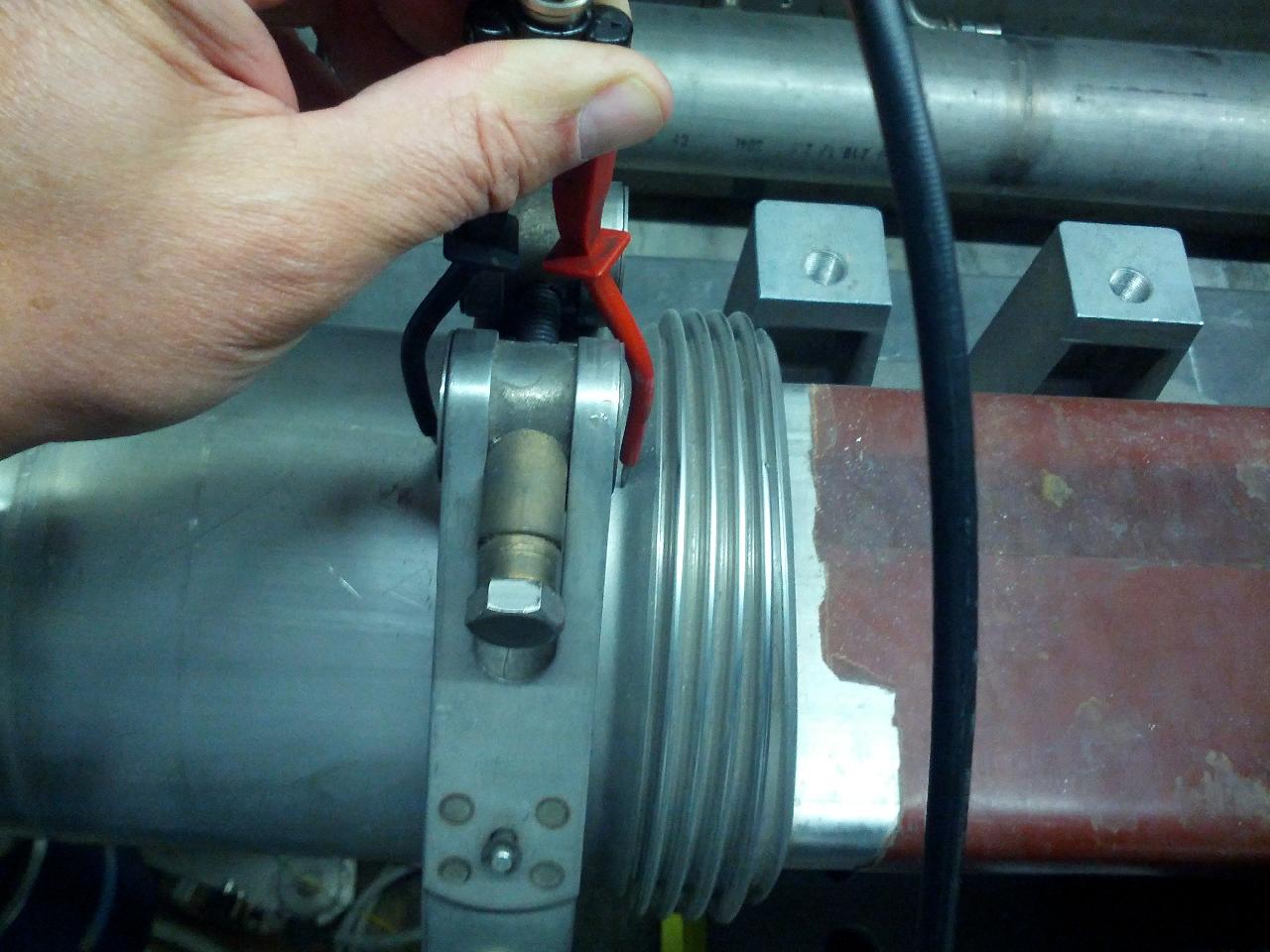 Measurement on ENAMELLED flange BPH 31998
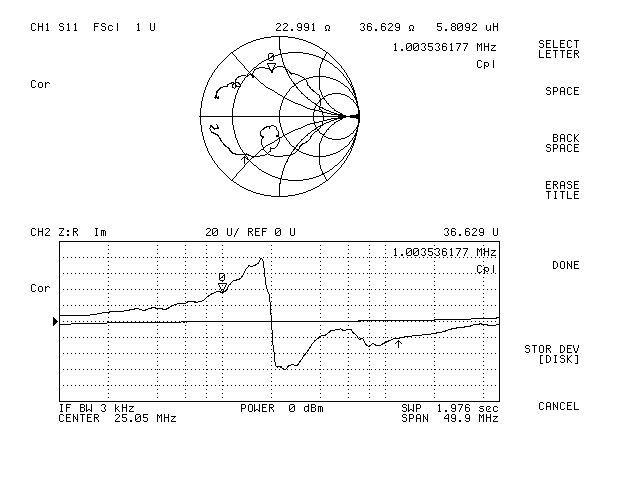 Imaginary Part of the reflection coefficient
Im(Z)/n Steps - Fritz Measurements (II)LIU-SPS BD meeting 25-04-2013
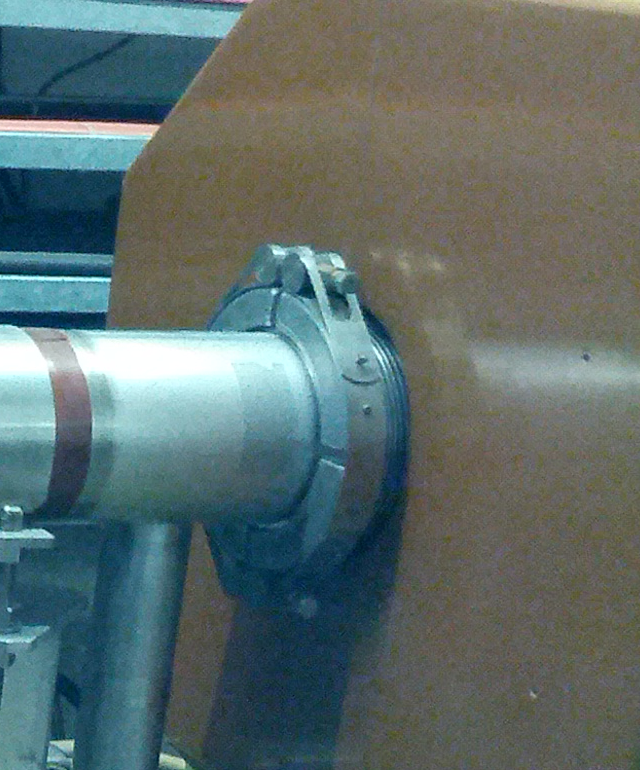 Measurement on a NON-ENAMELLED flange LOE 32002
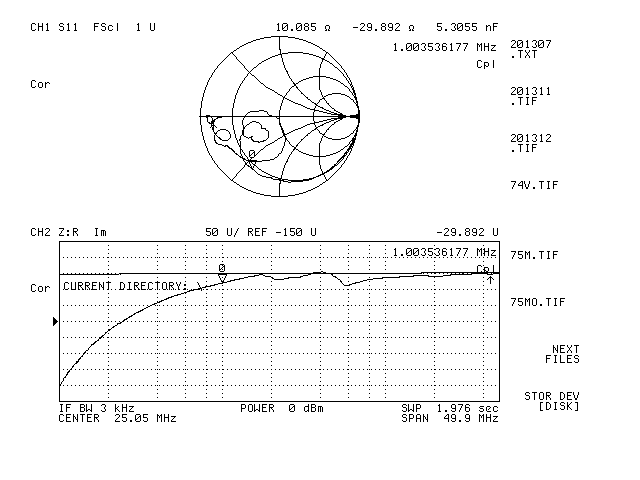 Imaginary Part of the reflection coefficient
Im(Z)/n Steps - Fritz Measurements (and III)
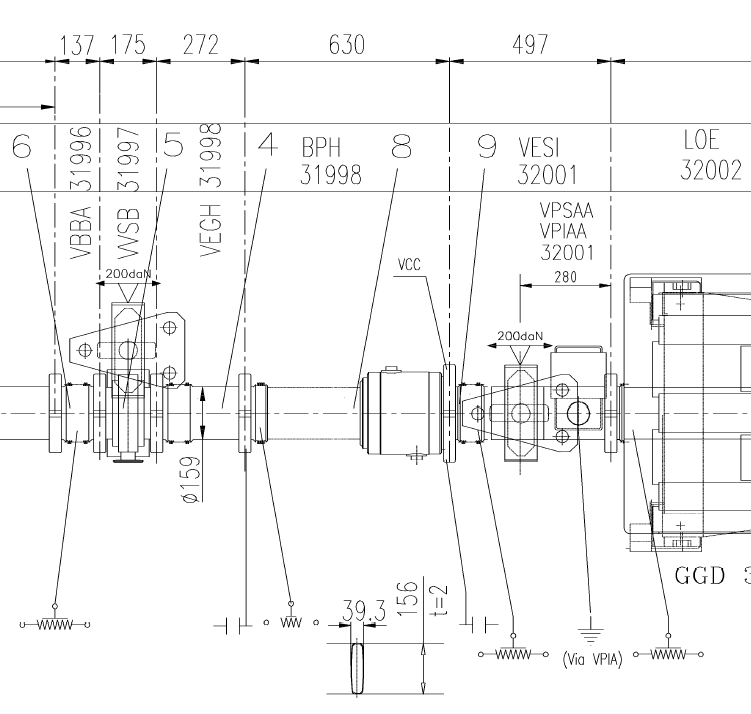 Non-Enamelled Flange
v
Enamelled Flange
25MHz Resonance
Outline
Introduction
SPS Longitudinal Impedance Model 2013
SPS Longitudinal Impedance Model- Update
Flanges
Cavities
Next Steps
Conclusions
Travelling Wave Cavity Impedance Model (I)
Current TWC impedance model
Problem with this is that the group velocity is frequency dependant and not symmetric (with respect to the cavity’s center frequency).
a = Lcav/vg(w)
Travelling Wave Cavity Impedance Model (and II)
G. Dome’s equations when the frequency dependent group velocity is taken into account.
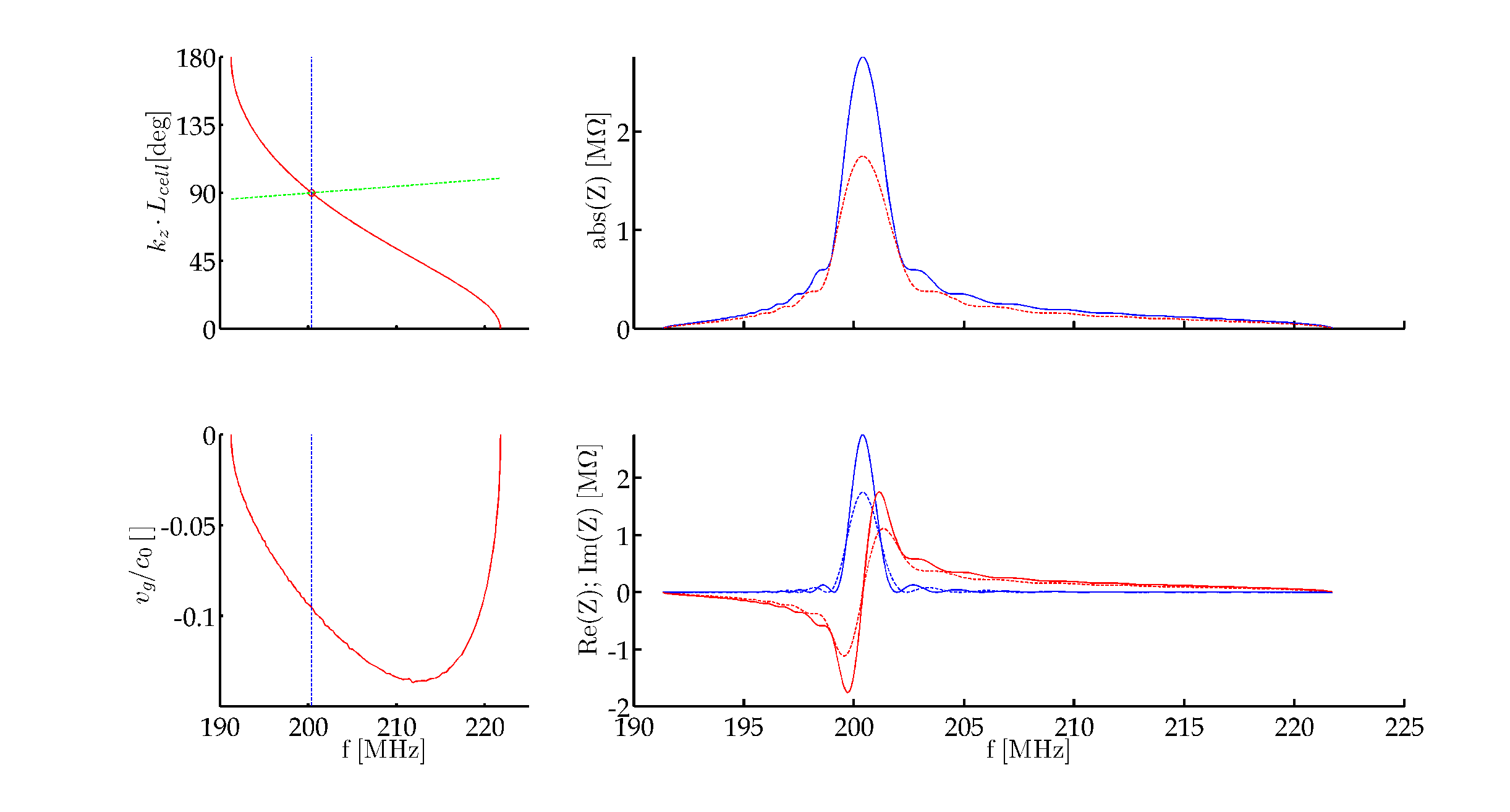 200MHz Cavity – Standing Wave (I)
A Bead-Pull measurement set-up has been built to characterize the SPS cavities.
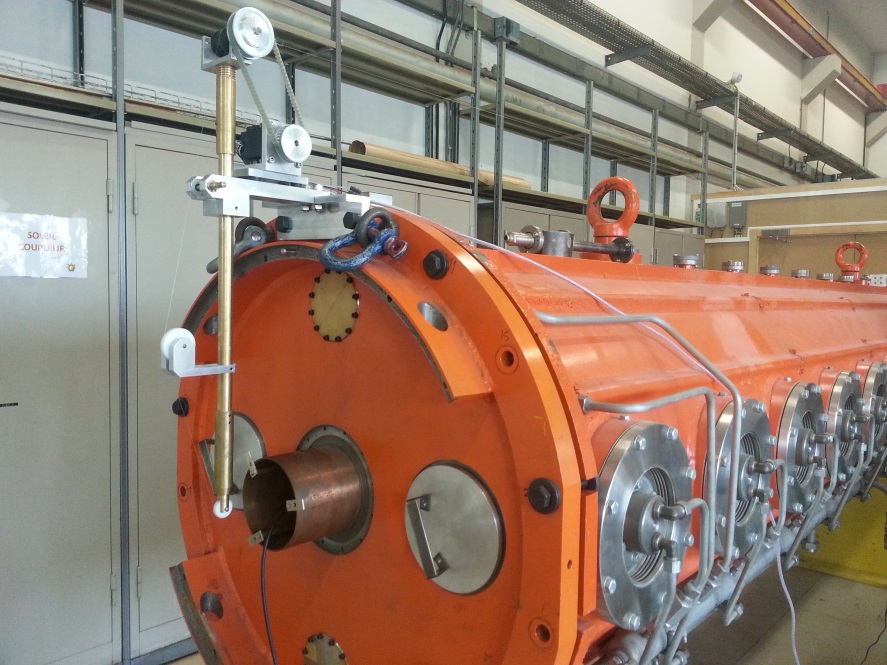 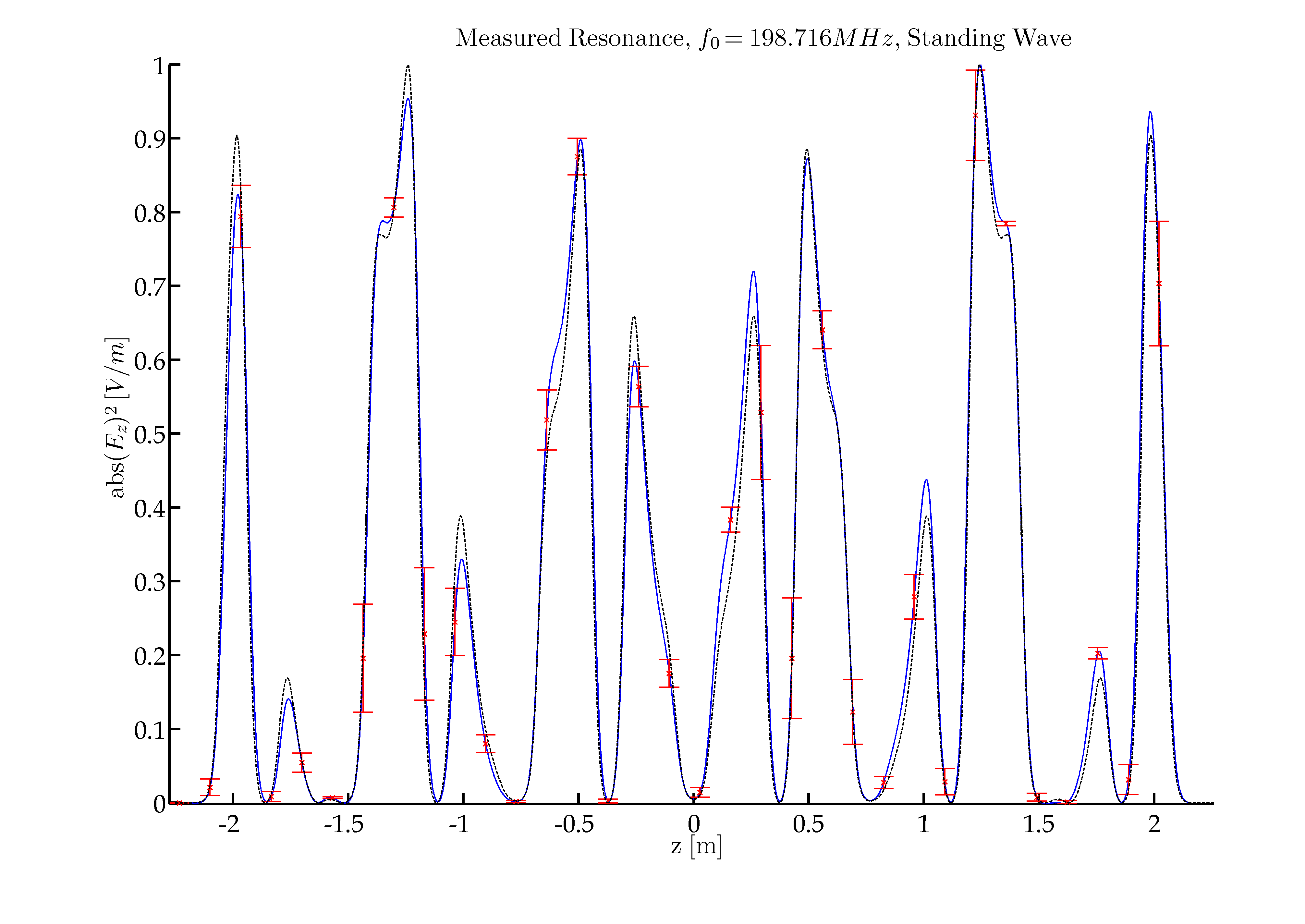 PRELIMINARY RESULTS
Comparison between simulated and measured field profiles (Cavity in Standing Wave mode).

Blue – Mean field profile (10 traces)
Red – Error bars
Black - Simulation
200MHz Cavity – Standing Wave (and II)
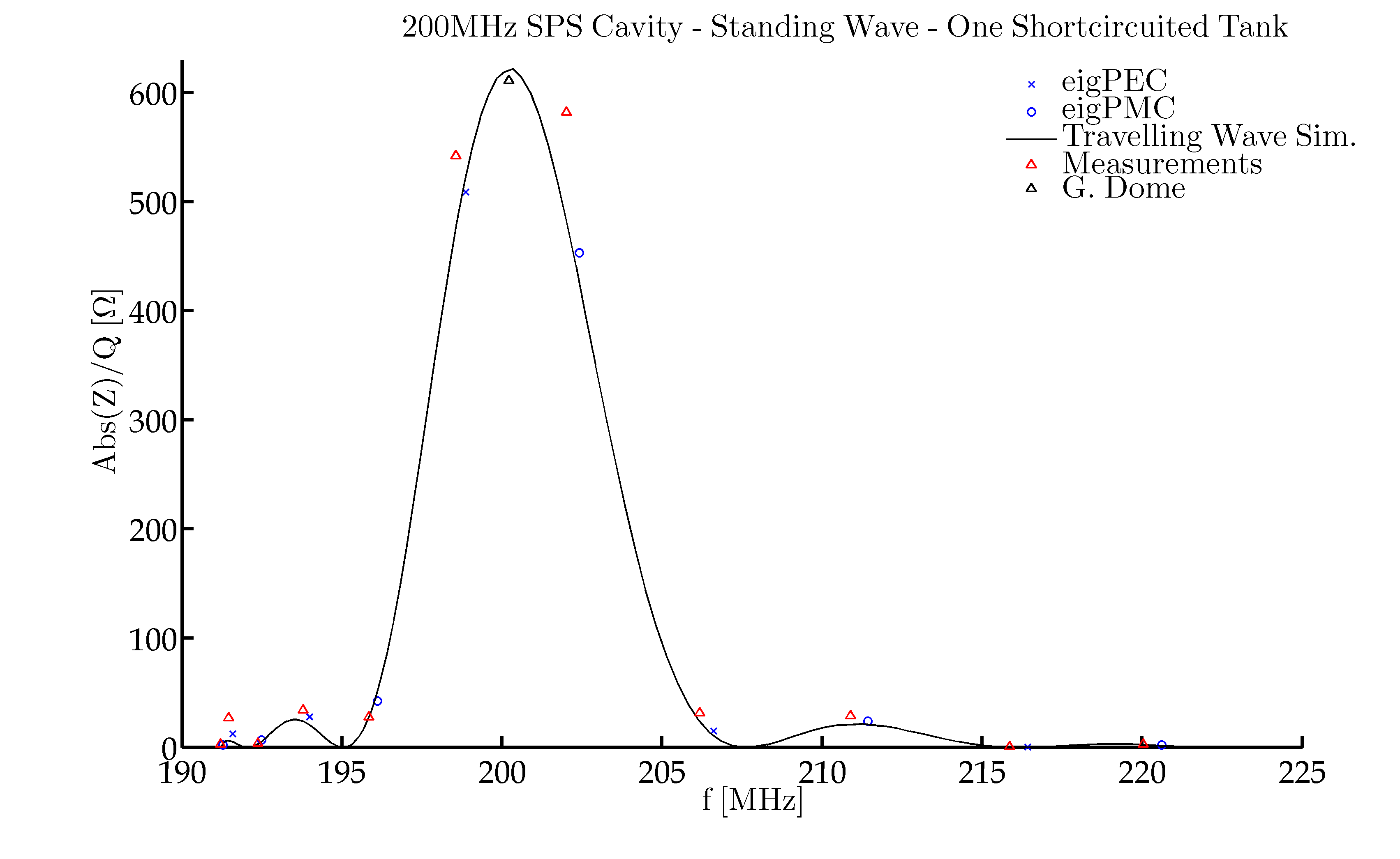 Fundamental pass-band R over Q comparison.
 Simulation results have been displaced -1MHz.
PRELIMINARY RESULTS
Outline
Introduction
SPS Longitudinal Impedance Model 2013
SPS Longitudinal Impedance Model- Update
Flanges
Cavities
On-going efforts
Conclusions
Damping Resistor Influence Assessment
All the SPS cavity-like transitions were filled with damping resistors by G. Dôme back in 1973.

Simulating the effect of the damping resistors is tricky. So far, their effect has not been simulated reliably.

First measurements show that damping resistors can reduce up to 10 times the unloaded Q of a cavity.


Additional measurements under preparation.
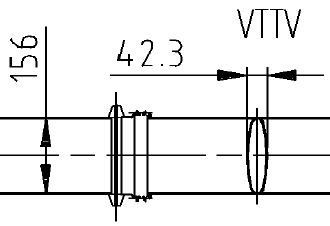 * The enamel coating makes the flanges OPEN resonators:
	→ Low Q due to radiation losses 
	→ High scatter in measurements due to the impact of surrounding area.

** These measurements were made on a set-up that is not present in the SPS ring.
Preliminary Longitudinal Impedance Simulations
Outline
Introduction
SPS Longitudinal Impedance Model 2013
SPS Longitudinal Impedance Model- Update
Flanges
Cavities
On-going efforts
Conclusions
Conclusions
The current SPS longitudinal impedance model has been presented.

An accurate model of the SPS TWC impedance is being built by means of measurements and simulations.
Several other elements are also under study and measurements under preparation.